NPZD-iron lower trophic level ecosystem model of the Ross sea
Elodie Salmon
1
Physical-Biological modeling
2
Wroblewski/Powell type model (Fietcher et al., 2009)
	1 phytoplankton/ 1 zooplankton/ 1 detritus
 
Diagram of equations
Parameters for the Ross sea
Generic model results
1 iron source: dFe relaxed to a given value
2 iron sources: CDW intrusion/ winter convective mixing
Perspectives:
Add 2 or 3 iron sources: sea-ice / glacial ice / aerosol 

Wroblewski/Powell /Fasham type model
 	 3 phytoplankton/ 2 zooplankton/ 2 detritus

Diagram of equations
Parameters for the Ross sea
Nitrogen fluxes
Perspectives:
Implement equations in the generic model
Add 3 to 4 iron sources
Wroblewski/Powell type model
3
Diagram of equations
Fietcher et al., 2009
Phyt-Fe
NO3
Phytoplankton
Diss-Fe
Zoop-Fe2
Detritus
zooplankton
Remineralization, δ
Growth, Vm, KN
Remineralization of a fraction, frem
Growth + Fe uptake , Vm, KN, C/N, a, b, tFe
Grazing, Rm, Λ, fsc, fc
Excretion, νN, Rm, Λ
Mortality, σd
Wroblewski/Powell type model
4
Parameters for the Ross sea
Initial conditions
Wroblewski/Powell type model
5
Parameters for the Ross sea
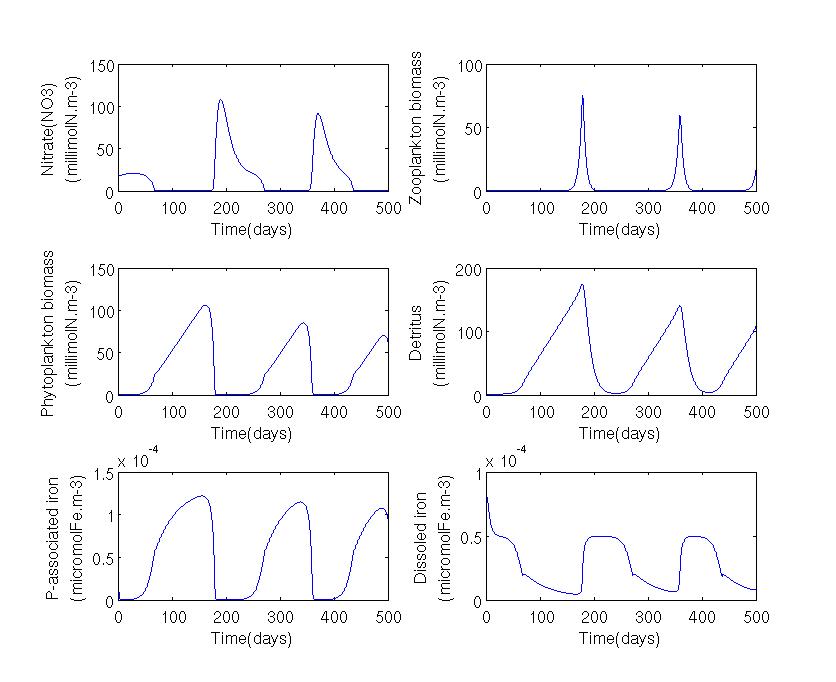 Wroblewski/Powell type model
6
Parameters for the Ross sea
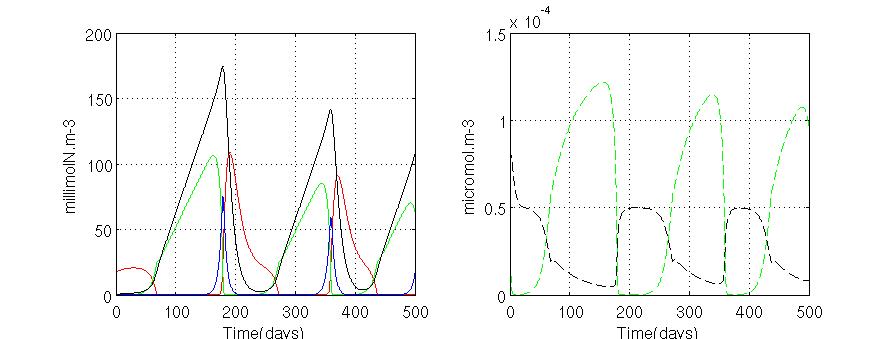 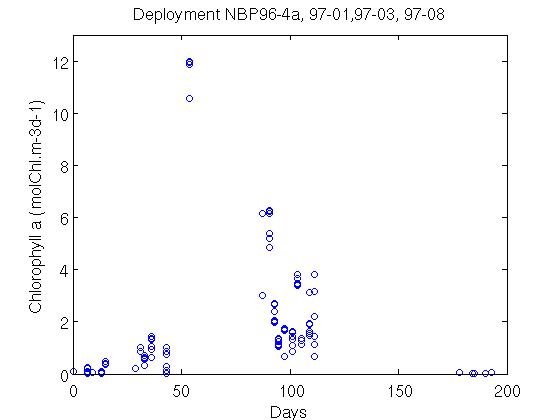 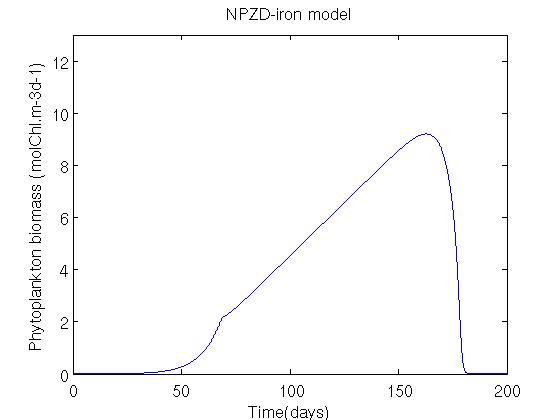 Wroblewski/Powell type model
7
Parameters for the Ross sea
Second set of parameters
First set of parameters
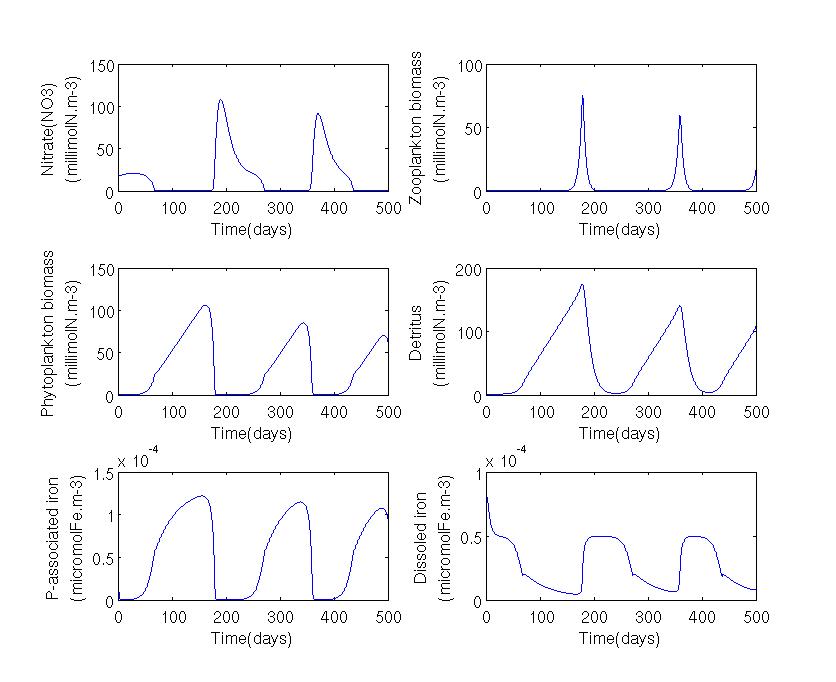 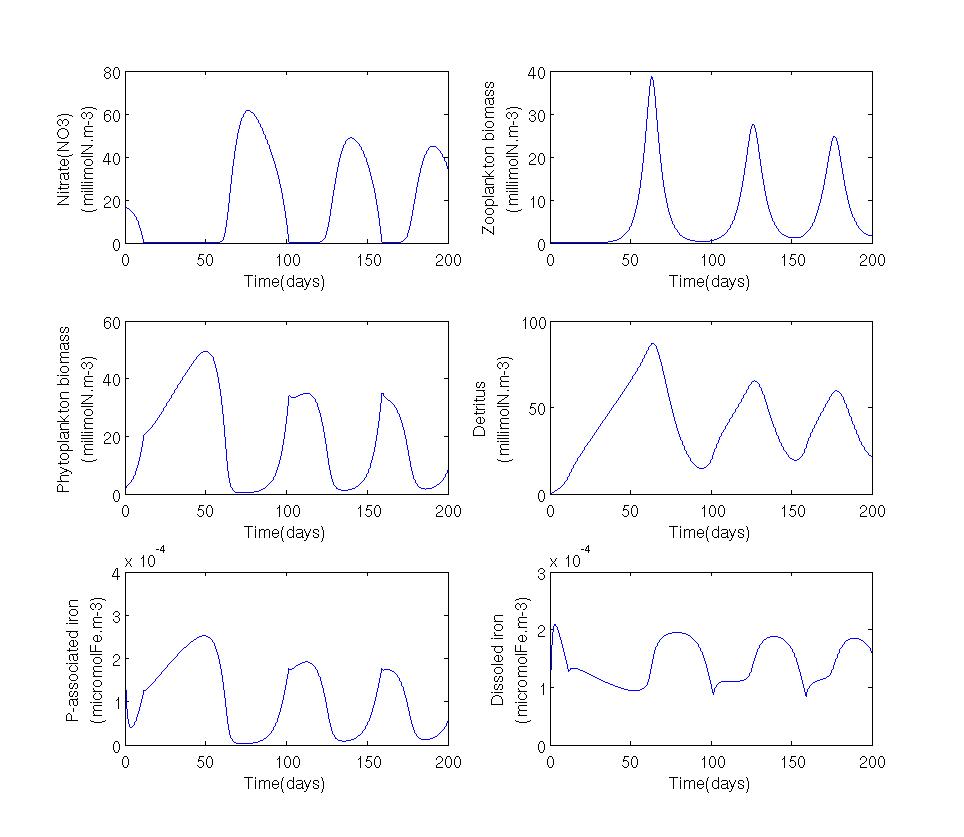 Wroblewski/Powell type model
8
Parameters for the Ross sea
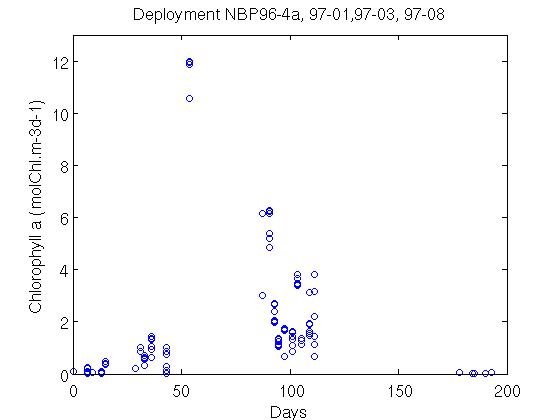 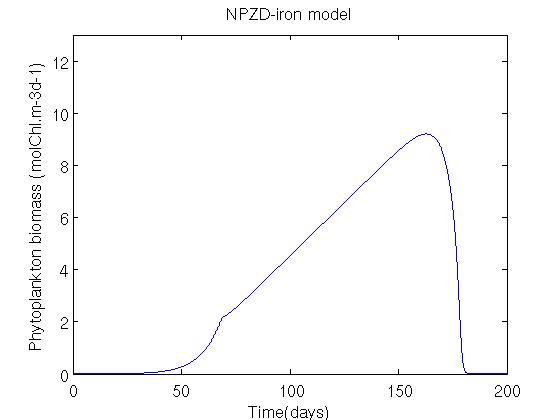 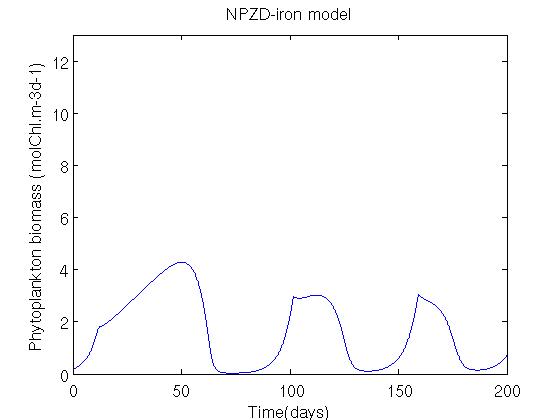 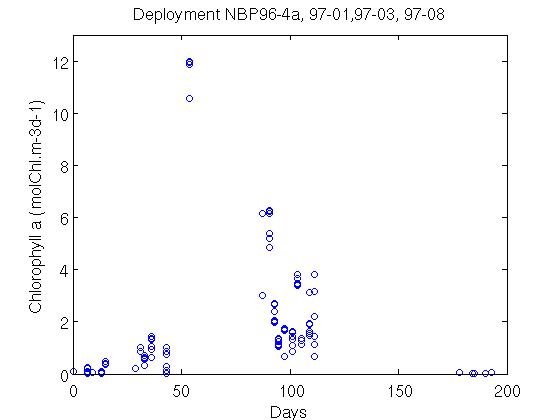 Wroblewski/Powell type model
9
Generic model : St Laurent et al. 2013, JPO
Bathymetry:
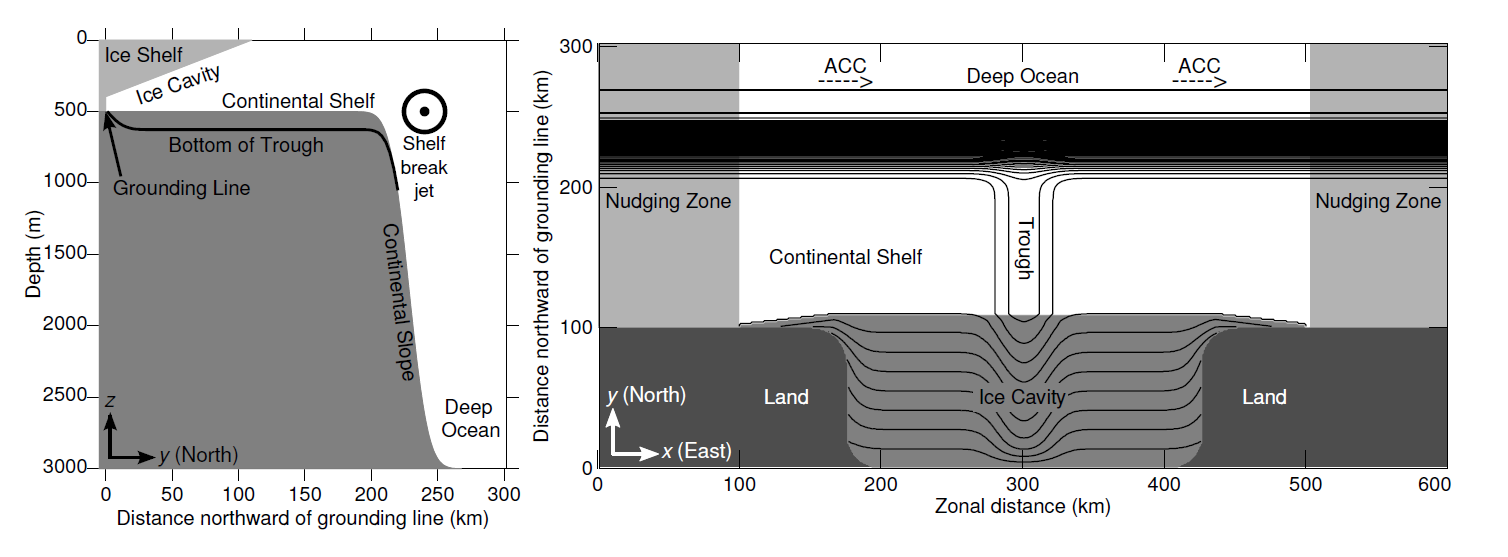 From May 1 to Nov 1  99% sea- ice covered

Constant South wind
Wroblewski/Powell type model
10
Generic model
First set of parameters
Initial conditions
Wroblewski/Powell type model
11
Generic model
1 iron source: dFe relaxed to a given value
dFe relaxed to 0.25 μmol Fe.m-3 every 5 days (Fietcher et al., 2009)
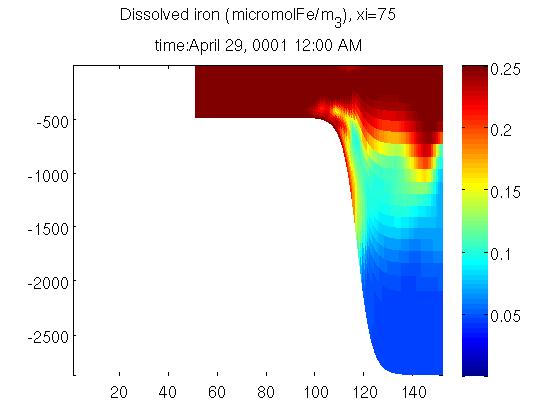 Wroblewski/Powell type model
12
Generic model
1 iron source: dFe relaxed to a given value
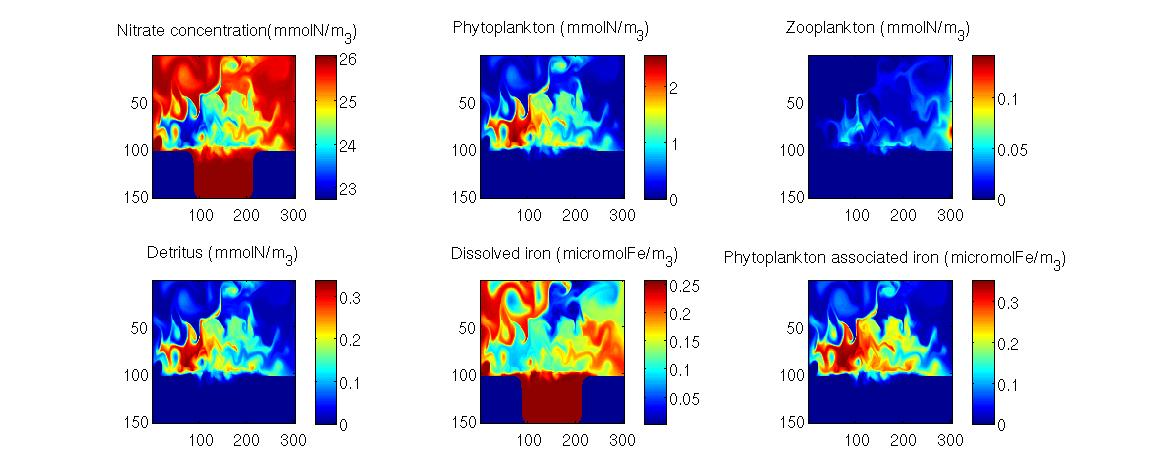 dFe relaxed to 0.25 μmol Fe.m-3 every 5 days
Wroblewski/Powell type model
13
Generic model
1 iron source: dFe relaxed to a given value
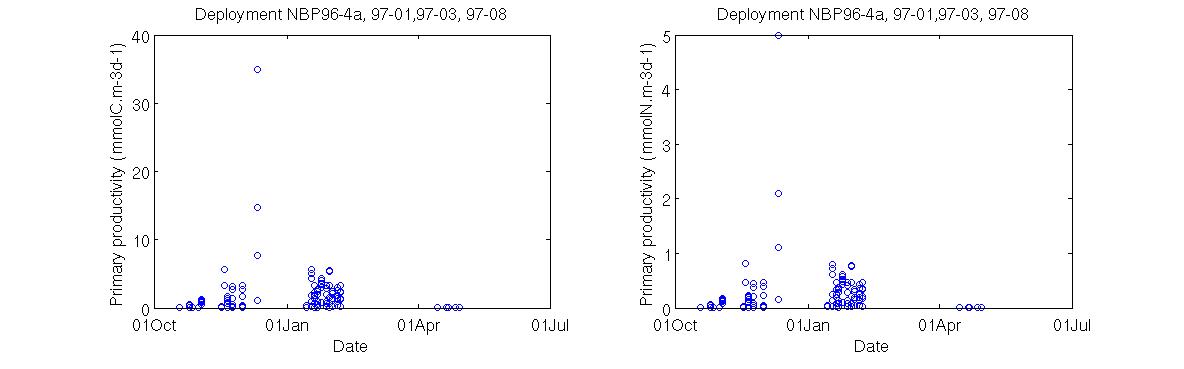 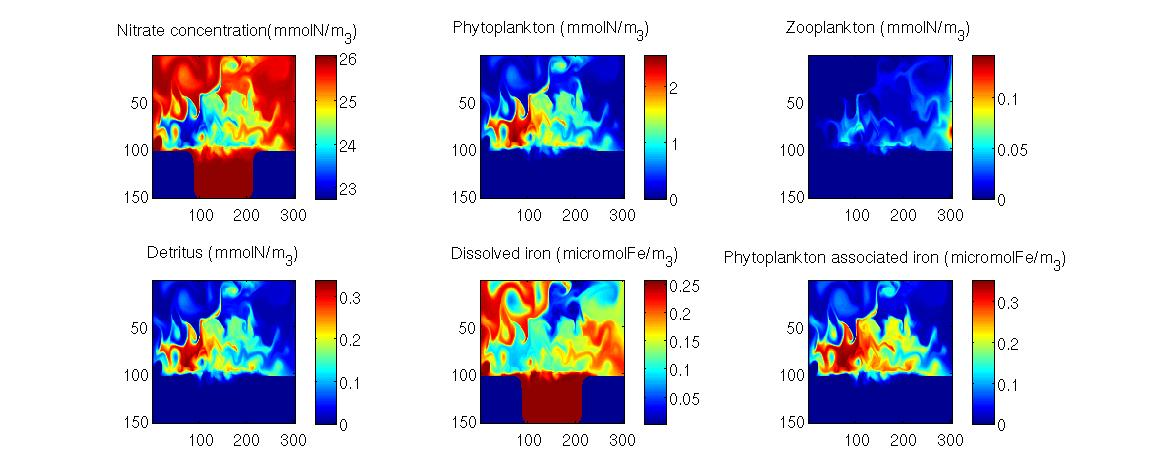 Wroblewski/Powell type model
14
Generic model: multiple iron sources
Two iron sources:
CDW intrusion/ winter (0.4nM)
 convective mixing (0.1nM)
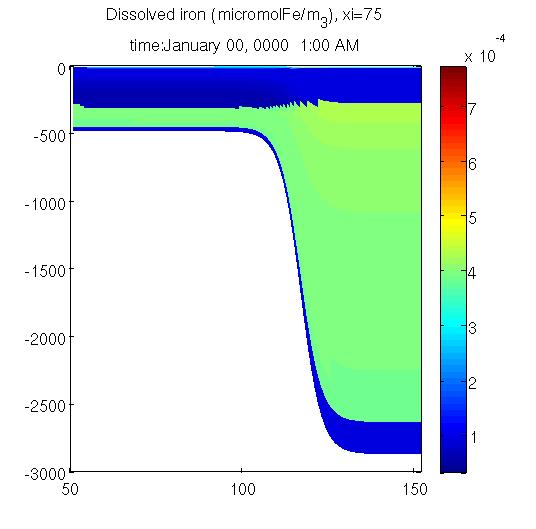 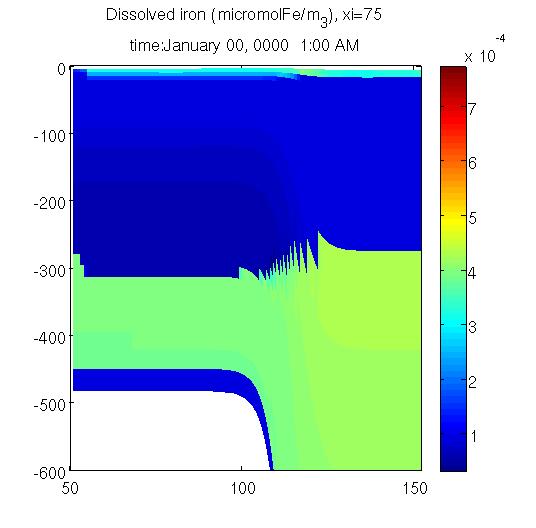 0.8nM
0.05nM
0.05nM
0.4nM
0.4nM
0.1nM
0.1nM
Wroblewski/Powell type model
15
Generic model: multiple iron sources
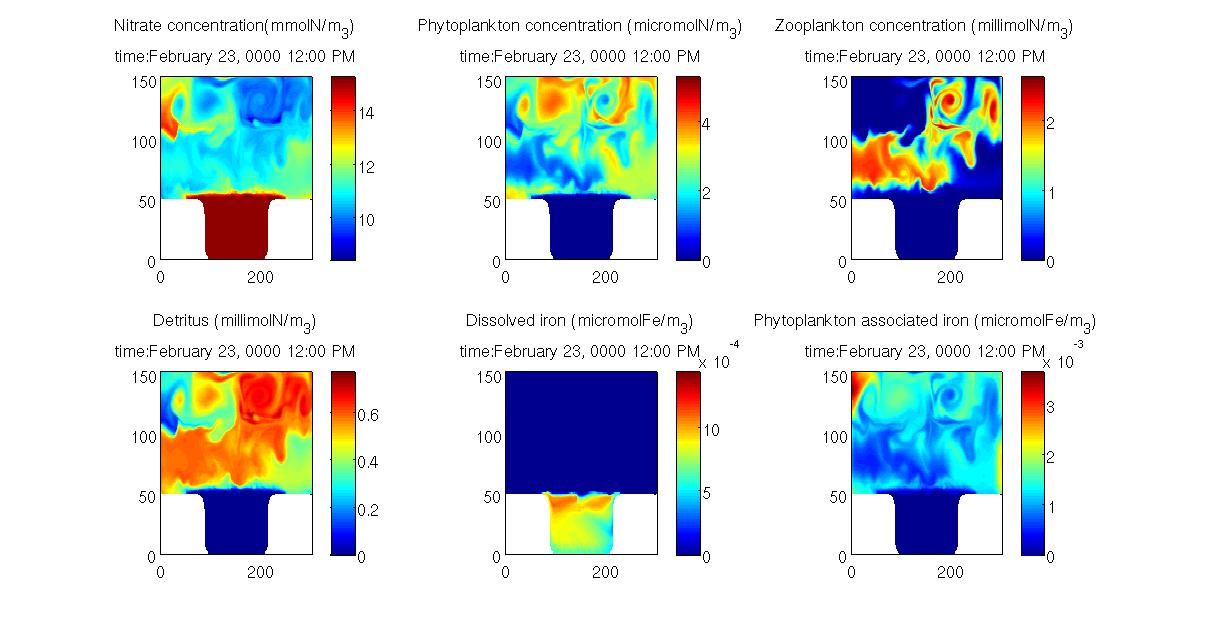 Wroblewski/Powell type model
16
Generic model: multiple iron sources
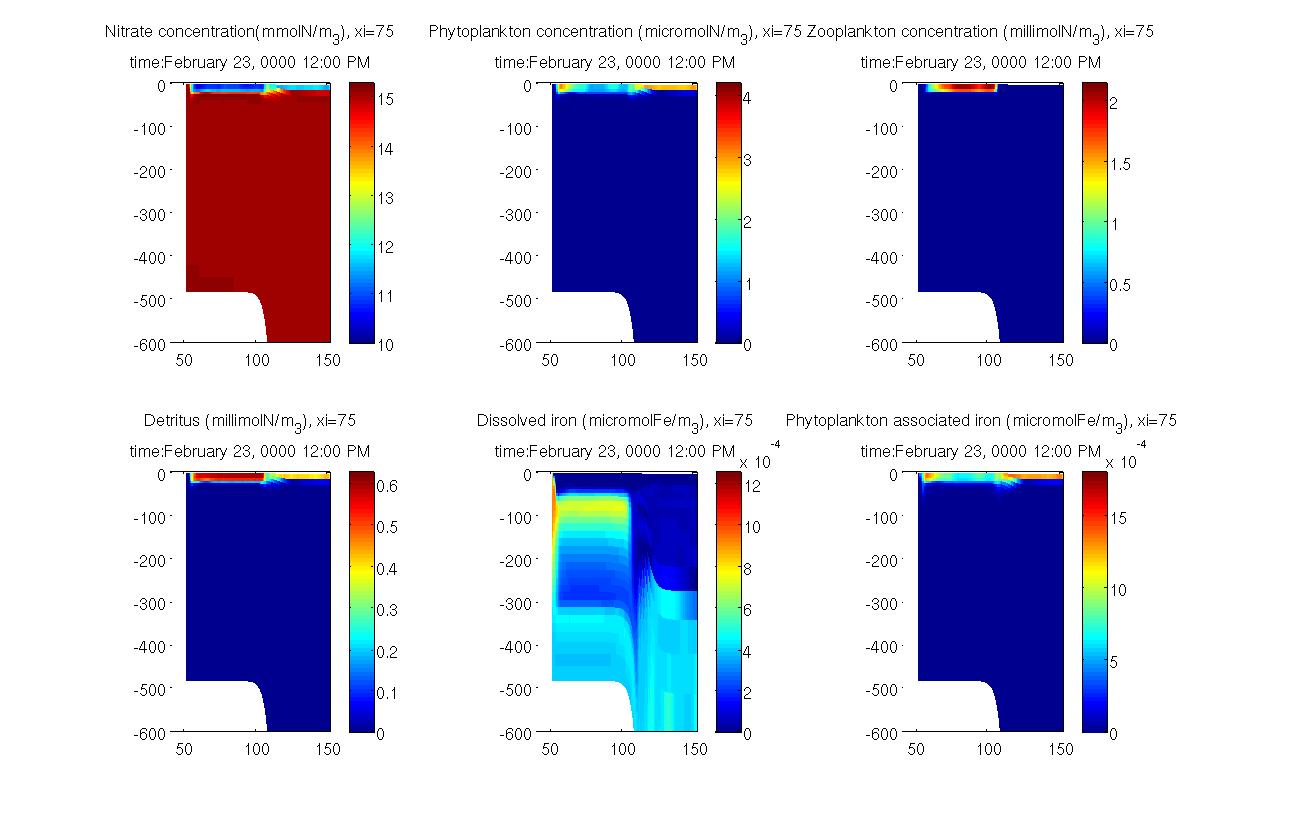 Wroblewski/Powell type model
17
Generic model: multiple iron sources
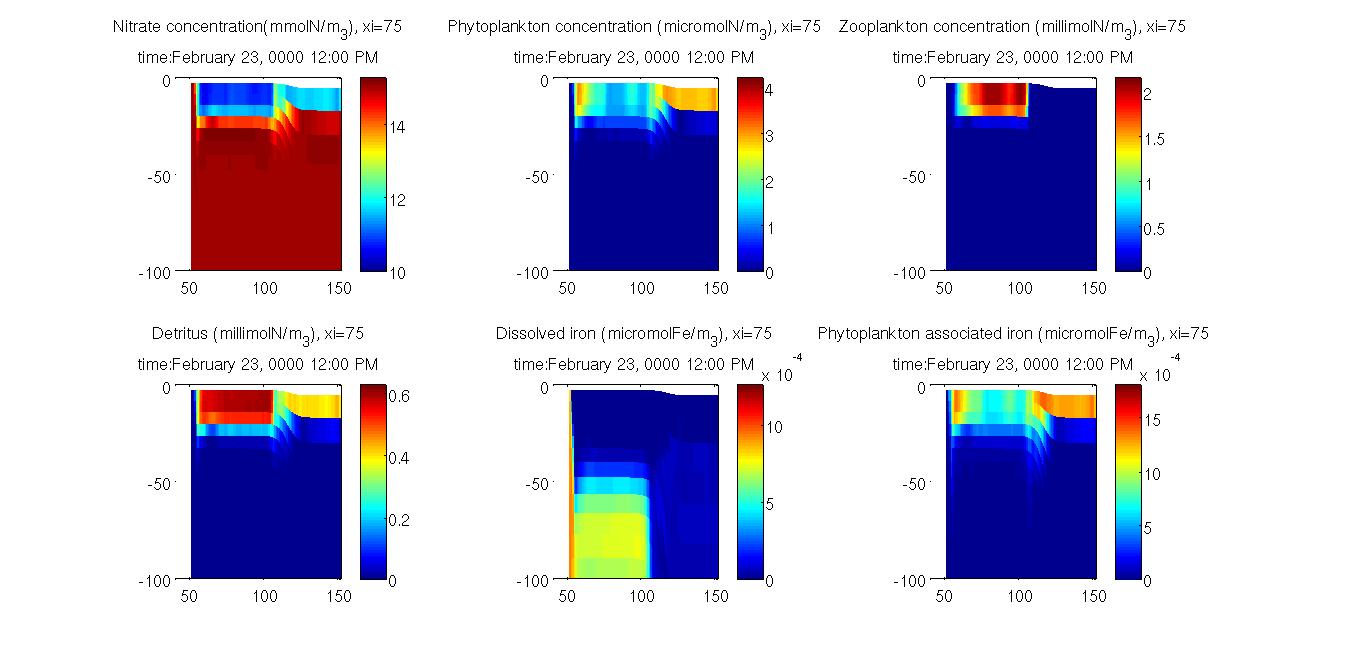 Wroblewski/Powell type model
18
Generic model: multiple iron sources
Fasham type model
19
Diagram of equations
Phyt1:
Phaeocystis solitary cells
Phyt-Fe1
NO3
Phyt2:
Phaeocystis colony cells
Phyt-Fe2
Det1:
Suspended particles
Diss-Fe
Phyt3:
Diatoms
Phyt-Fe3
Det2:
Fast sinking particles
Si
microzoop1
microZ-Fe1
mesozoop2
mesoZ-Fe2
Remineralization, δ
Growth, Vm, KN
Remineralization of a fraction, frem
Growth + Fe uptake , Vm, KN, C/N, a, b, tFe
Grazing, Rm, Λ, fsc, fc
Excretion, νN, Rm, Λ
Grazing on Bacteria
Mortality, σd
Fasham type model
20
Parameters for the Ross sea
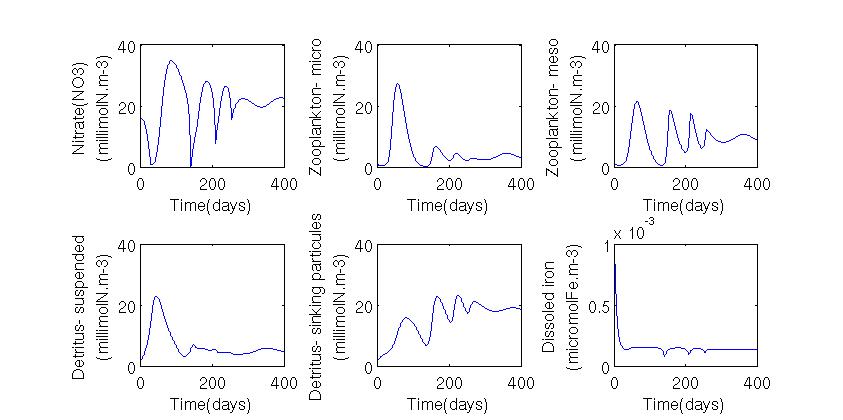 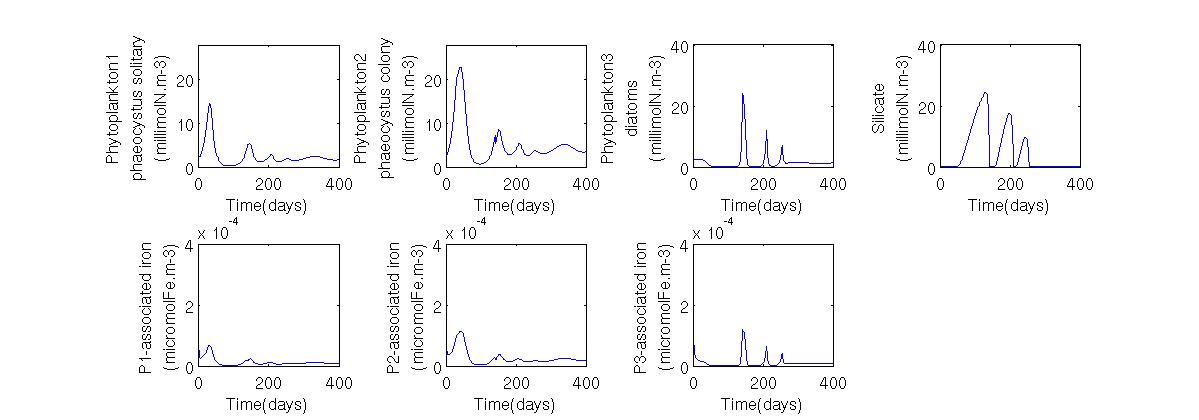 Fasham type model
21
Nitrogen Fluxes
Unit nM nitrogen per year
Phyt1:
Phaeocystis solitary cells
Phyt-Fe1
10.3
-0.5
NO3
1.2
4.6
-0.2
5.5
Phyt2:
Phaeocystis colony cells
0.01
Phyt-Fe2
Det1:
Suspended particles
7.7
Diss-Fe
-0.0002
Phyt3:
Diatoms
-0.00007
Phyt-Fe3
1.8
Det2:
Fast sinking particles
Si
microzoop1
microZ-Fe1
-222.0
22.2
8.5
mesozoop2
mesoZ-Fe2
-222.0
Questions and discussions
22
Suggestion to improve parameterization?

 Methodology for the validation of the model?

 Scientific questions to explore:

Add ammonium ?

Iron sources?

Carbon export to deeper water layers? to sediments?

Specific species of zooplankton?
Fasham type model
23
Nitrogen Fluxes
Unit millimol nitrogen per day
Phyt1:
Phaeocystis solitary cells
Phyt-Fe1
284.2x10-10
-15.5x10-10
NO3
31.6x10-10
126.4x10-10
-6.4x10-10
150.8x10-10
Phyt2:
Phaeocystis colony cells
0.3x10-10
Phyt-Fe2
Det1:
Suspended particles
212.5x10-10
Diss-Fe
-0.006x10-10
Phyt3:
Diatoms
-0.002x10-10
Phyt-Fe3
51.6x10-10
Det2:
Fast sinking particles
Si
microzoop1
microZ-Fe1
-6081.9x10-10
607.2x10-10
233.2x10-10
mesozoop2
mesoZ-Fe2
-6081.9x10-10